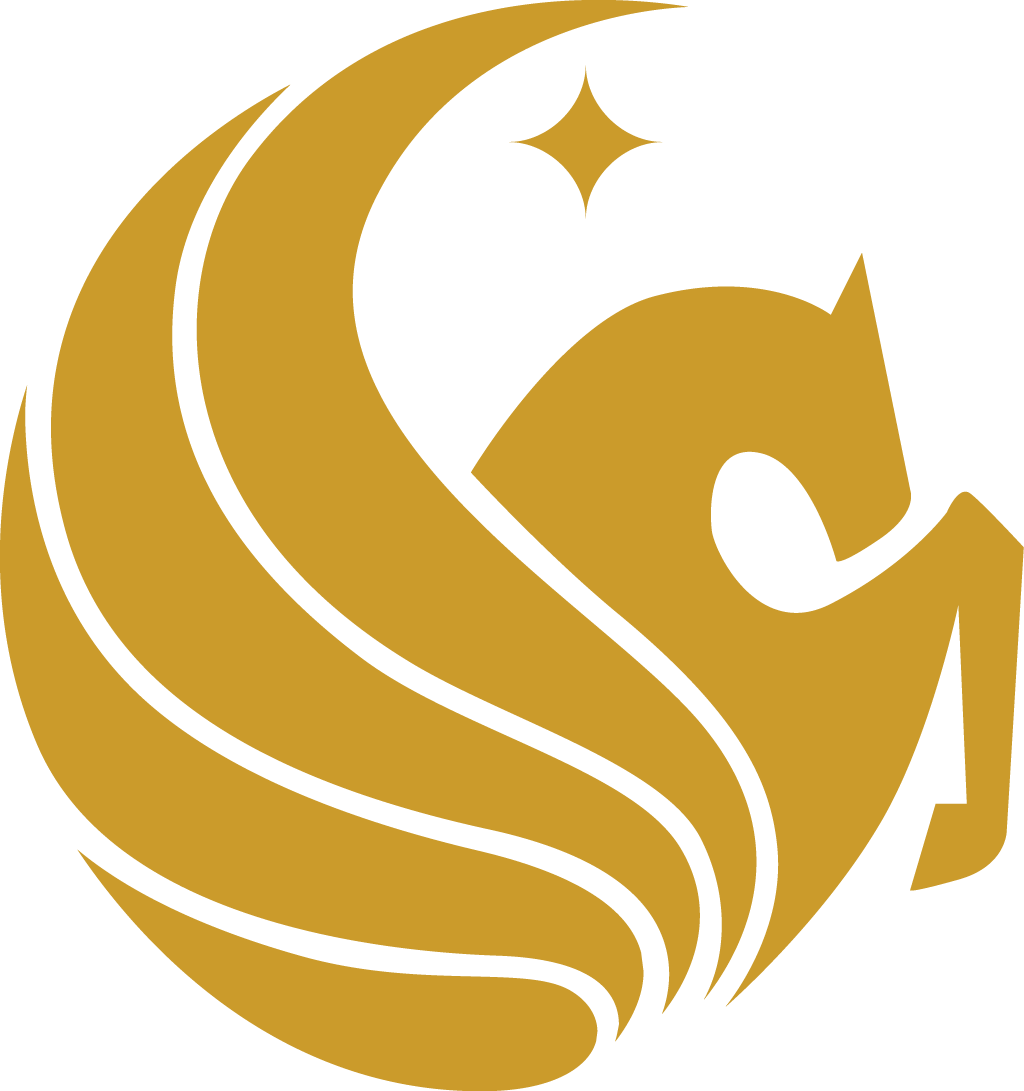 Project 10: Innovative IoT Applications in Scientific Research and Consumer MarketREU Student: Nathalie DomingoGraduate mentors: Kelvin Ly and Kaveh ShamsiFaculty Mentor(s): Dr. Zhang and Dr. Jin
Week 4 (June 13 – June 17, 2016)
Accomplishments:
Project expansion: implementing two different attacks
Set up automatic bash script through Cron
Set up remote access without being on the same network, SSH &VPN
Transferring files attack works on USB protocol phones

Issues/problems encountered and solutions (if any):
Can’t do install app attack on our version of the raspberry pi, ordered a newer version
Mounting phones with MTP 
Mounting iPhones—tried to use ifuse, but need libraries not available 

Plans for next week:
Transferring files attack to work on MTP phones
Set up the new raspberry pi and include already semi-finished attack
Implement app attack
Finish writing report